Βασικά Ηλεκτροκαρδιογραφικά Επάρματα Ηλεκτροκαρδιογραφικές Απαγωγές
Ανυφαντάκης Ζαχαρίας-Αλέξανδρός
Επεμβατικός Κρδιολόγος
Διδάκτωρ Πανεπιστημίου Ιατρικής Σχολής Πανεπιστημίου ΑΘΗΝΩΝ
Επιμελητής Β΄Καρδιολογικής Κλινικής Πανεπιστημιακού Νοσοκομείου ΛΑΡΙΣΗΣ
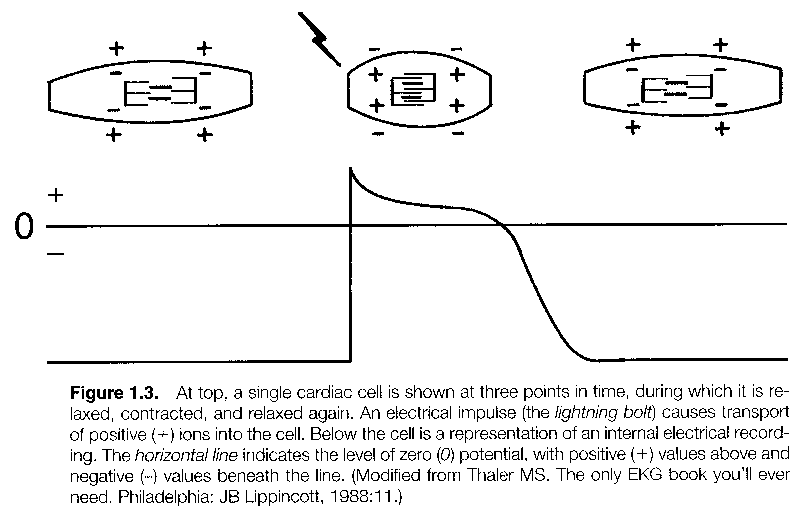 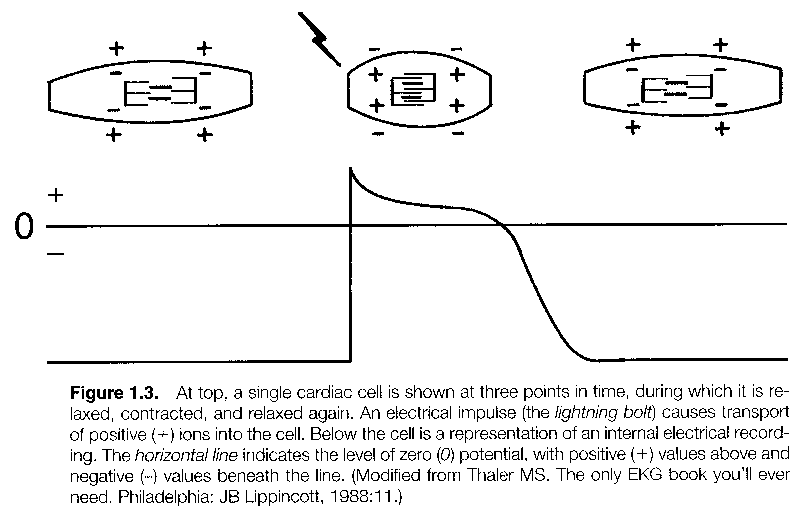 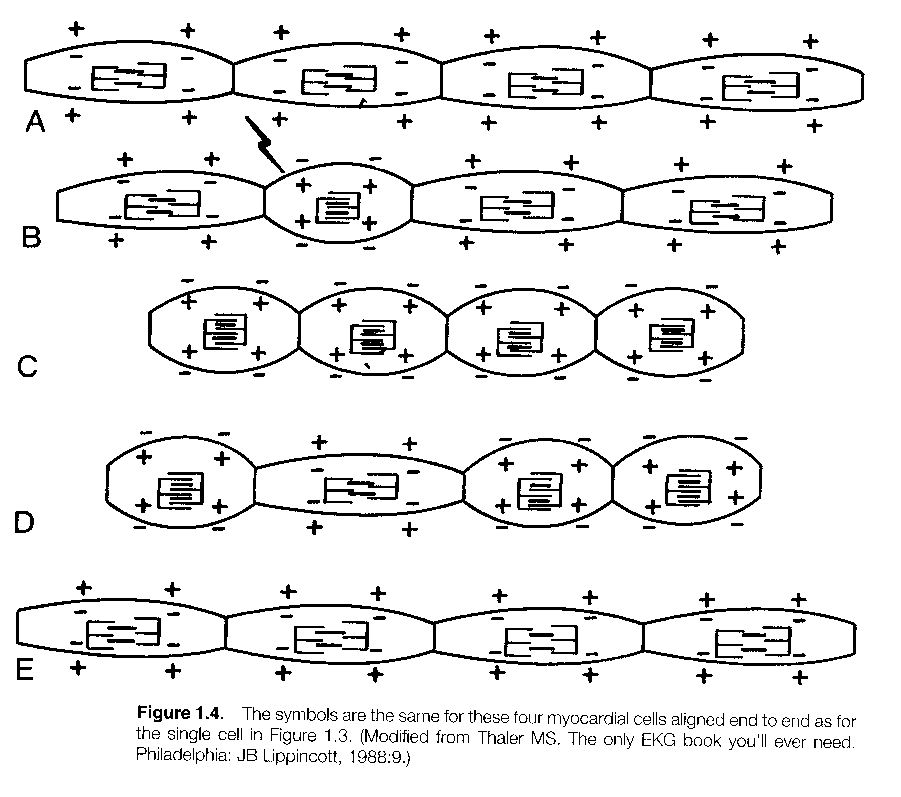 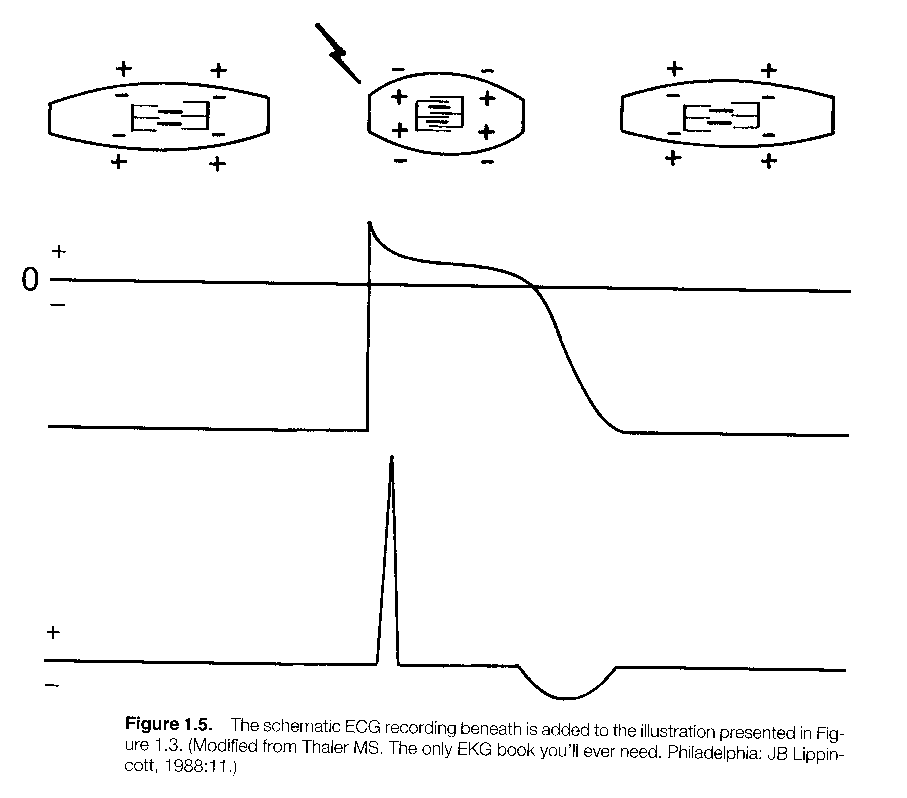 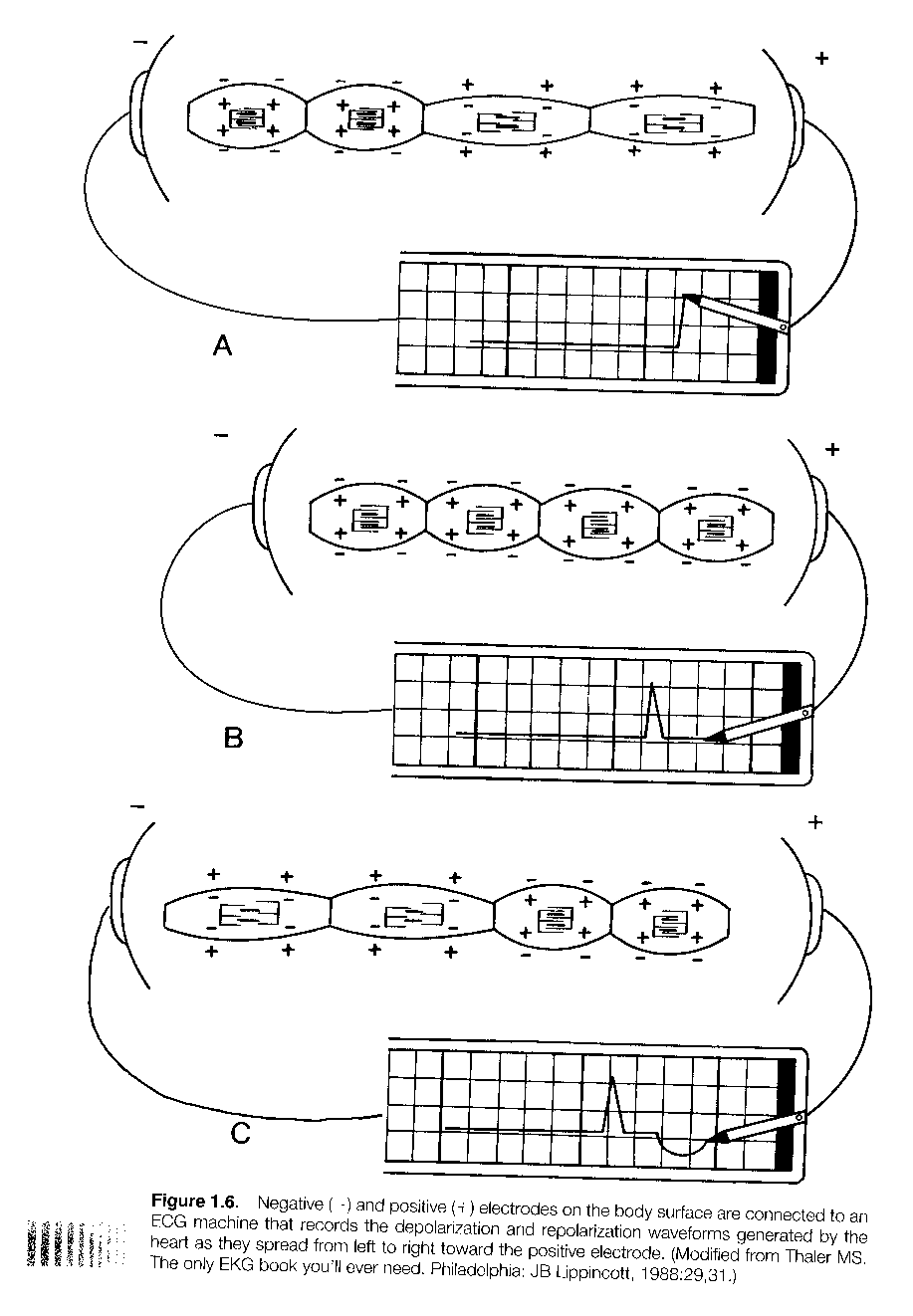 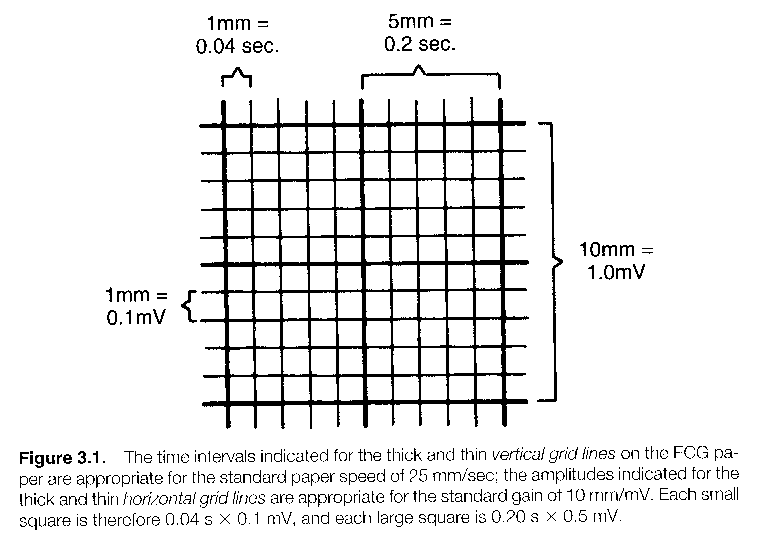 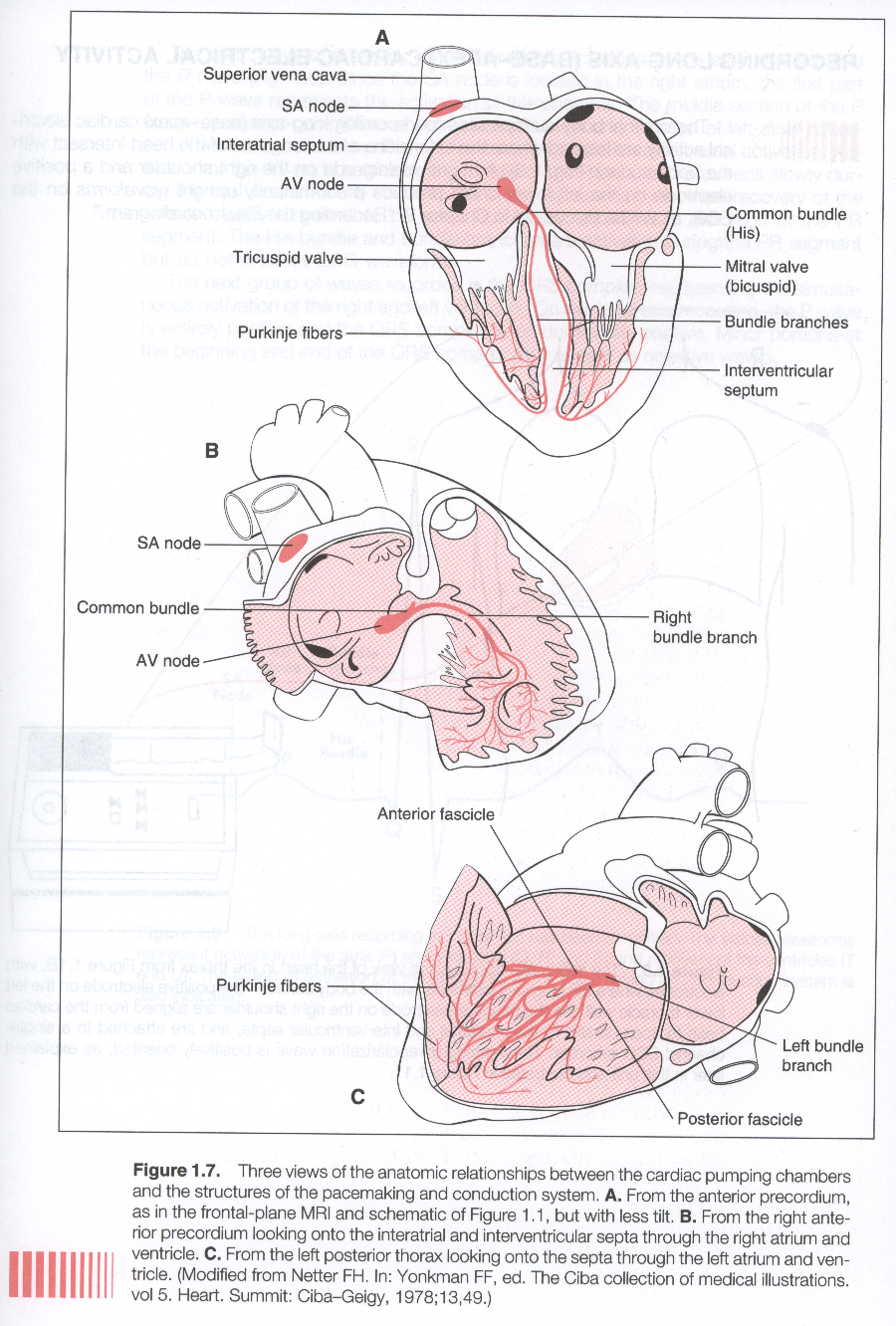 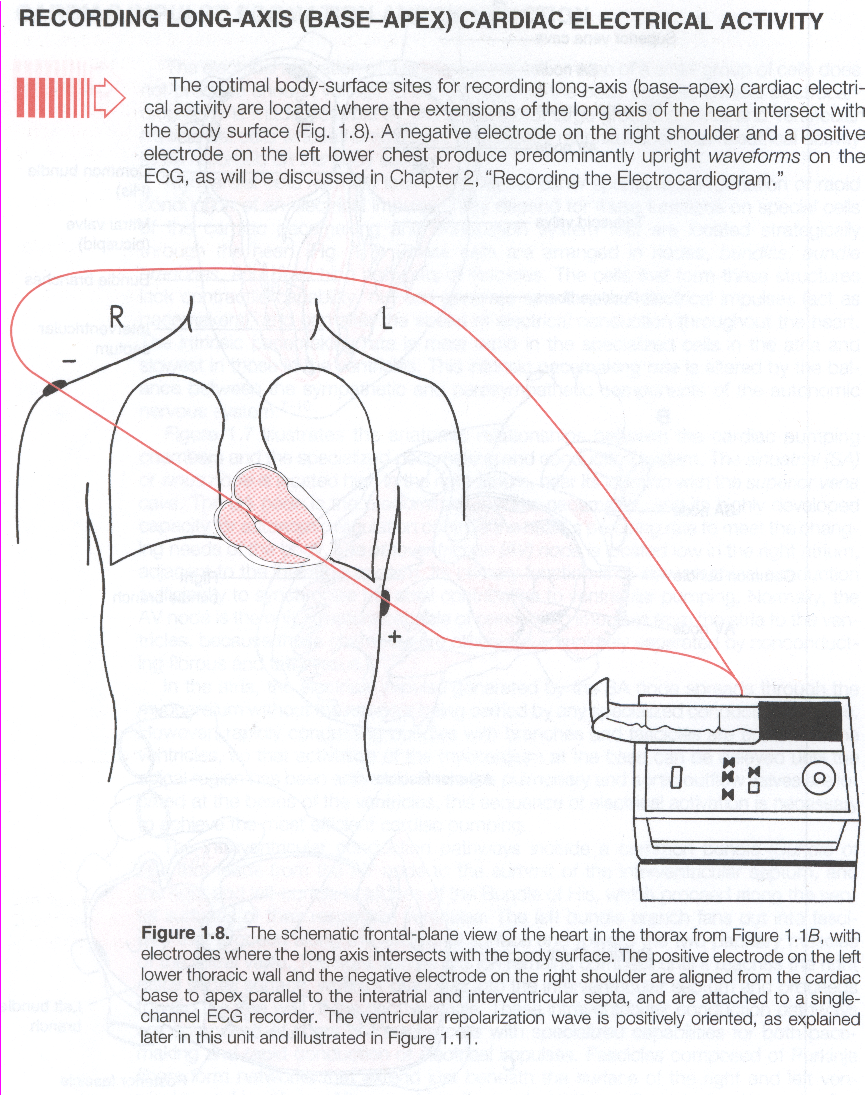 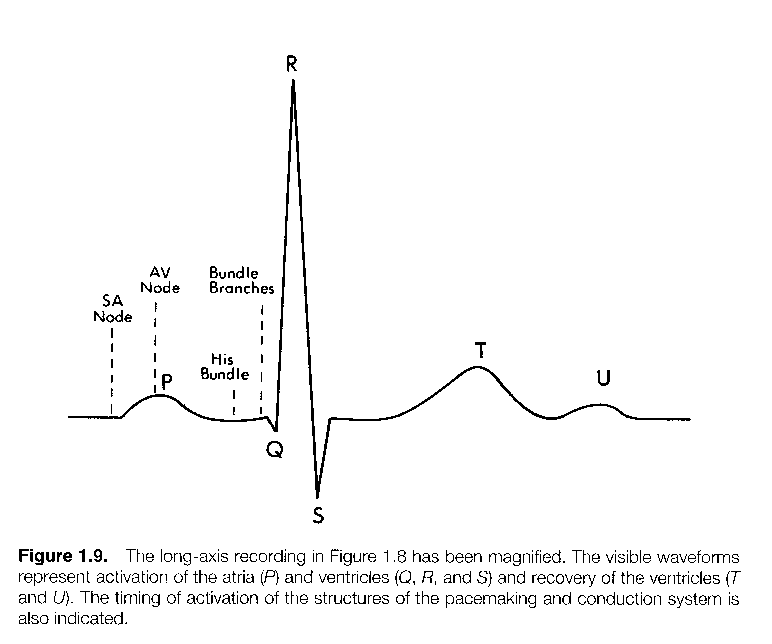 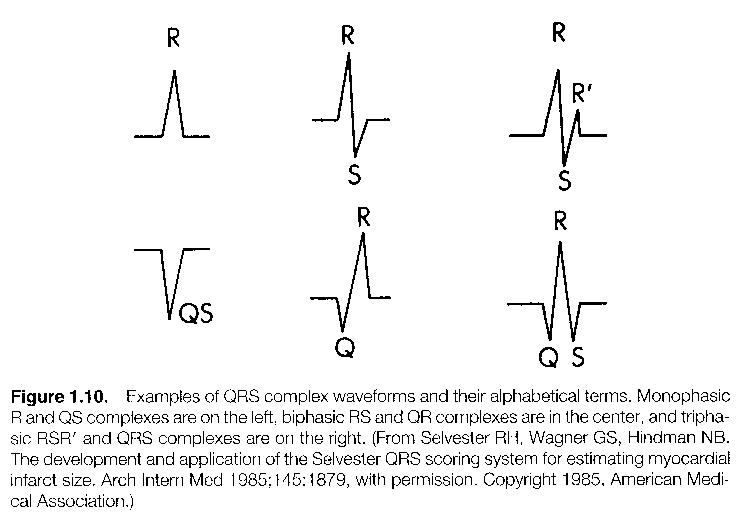 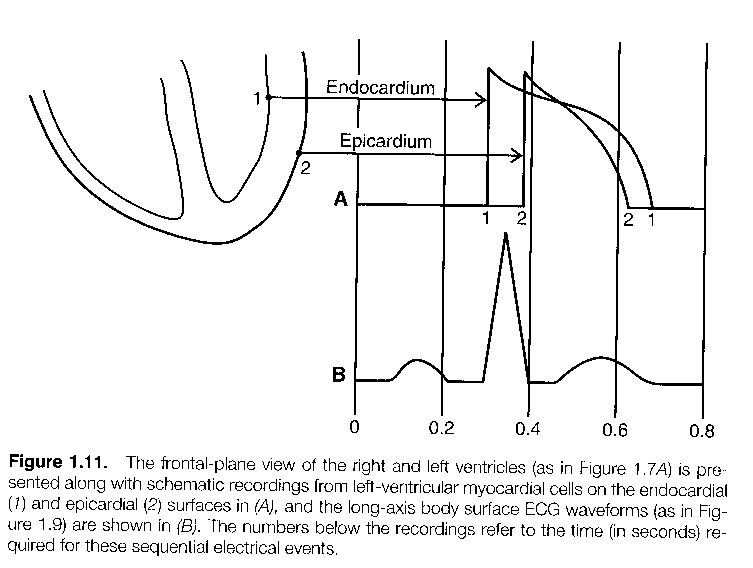 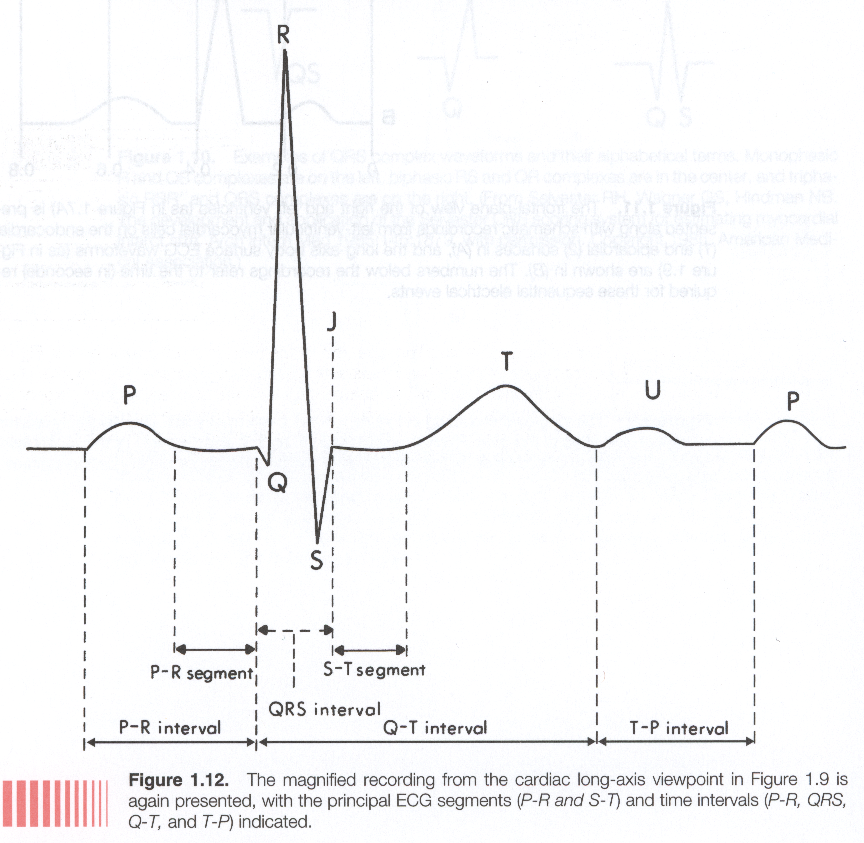 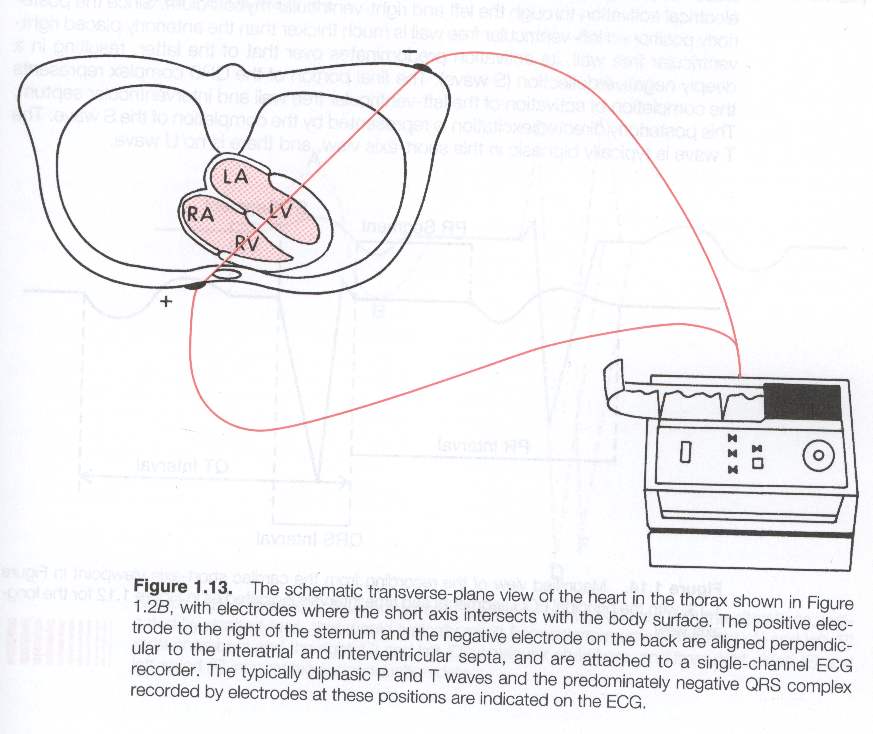 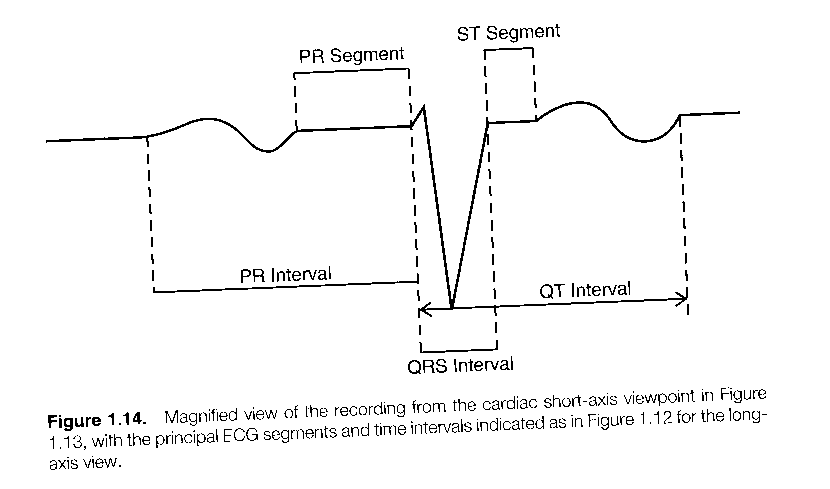 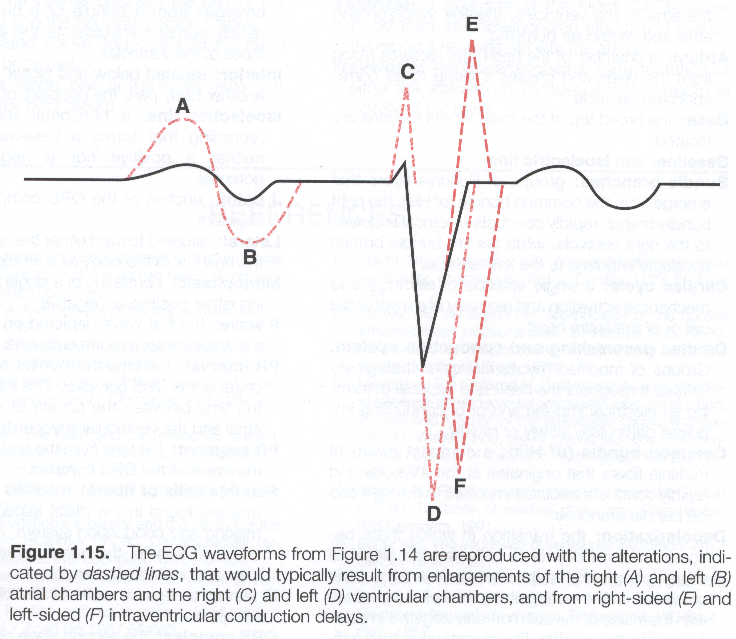 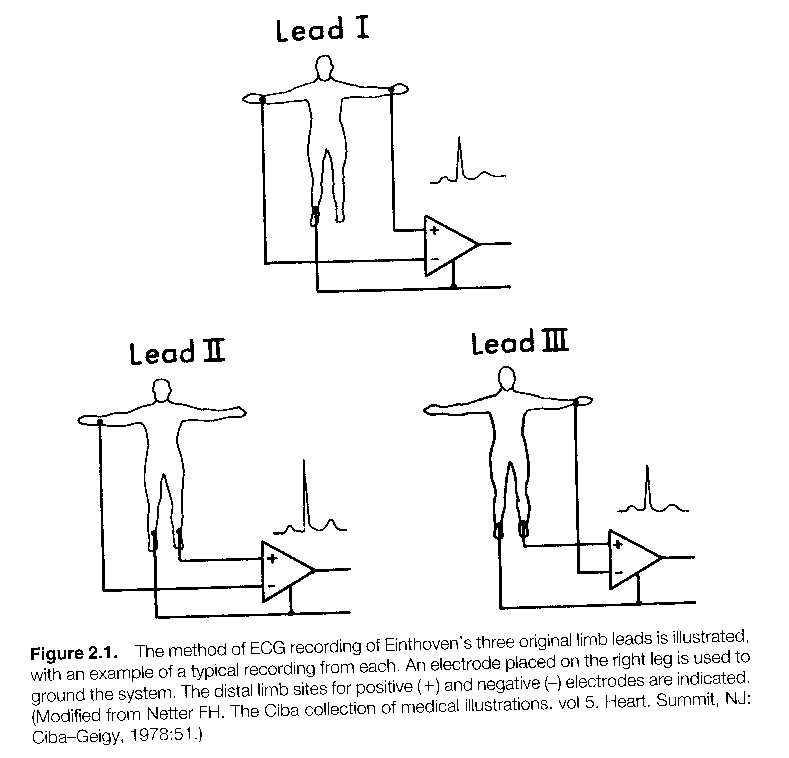 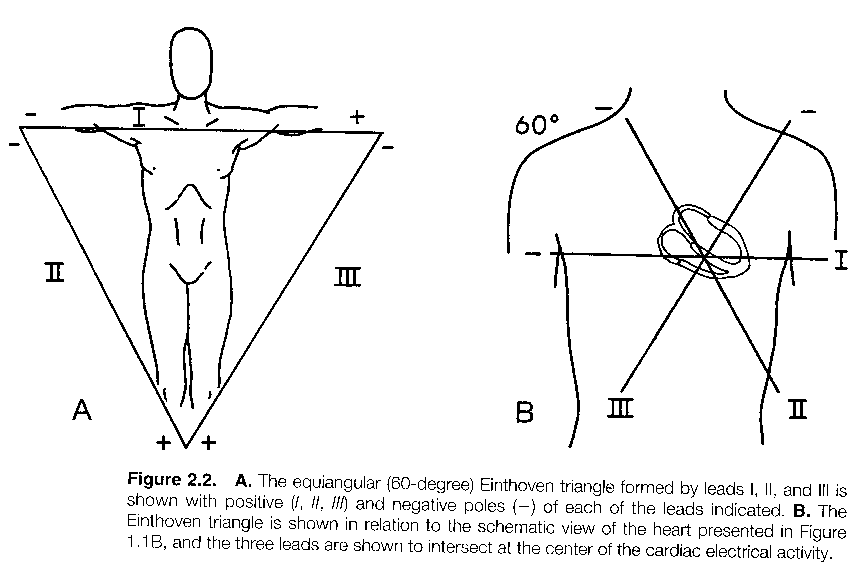 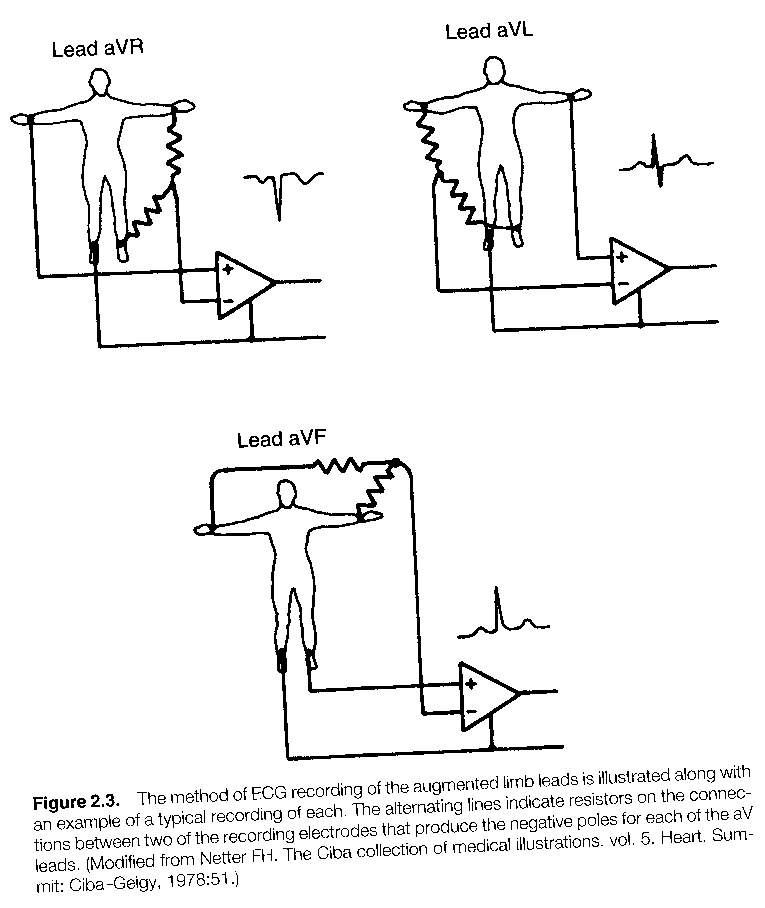 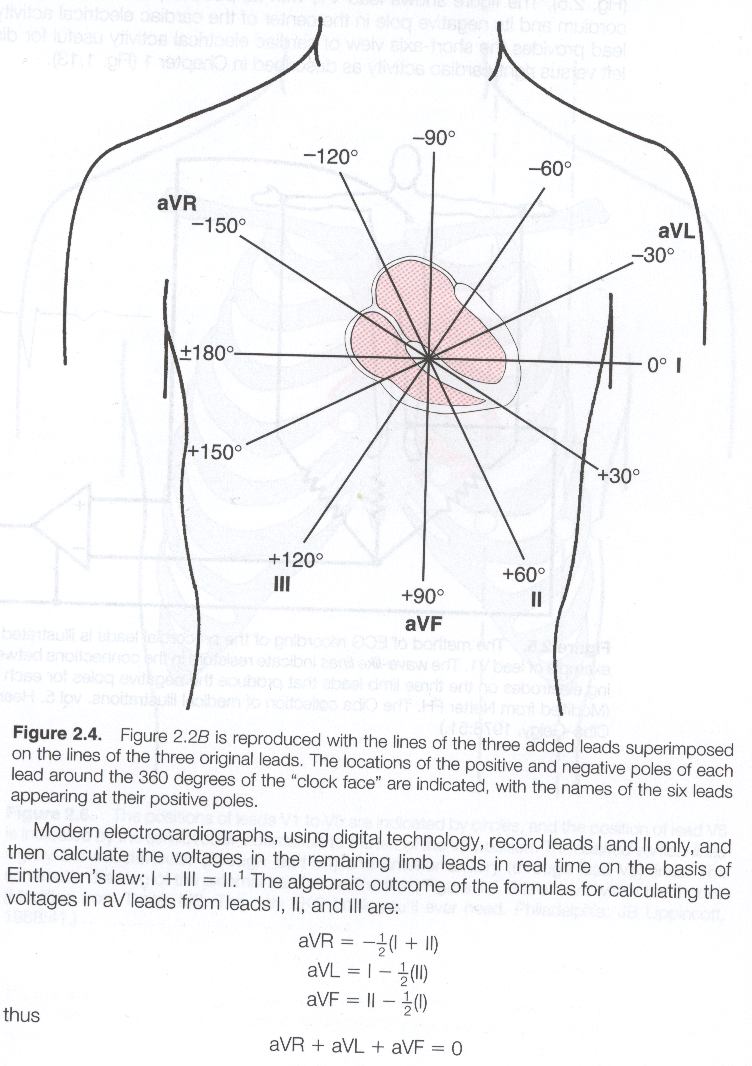 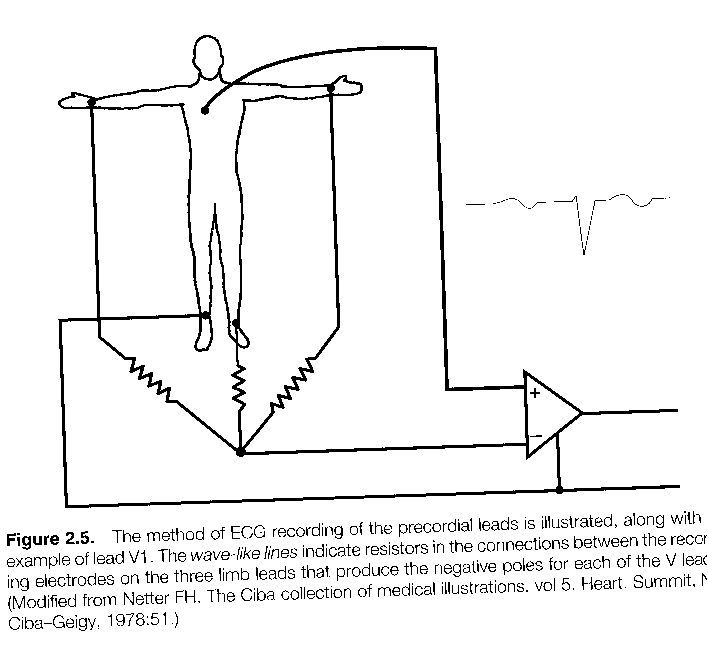 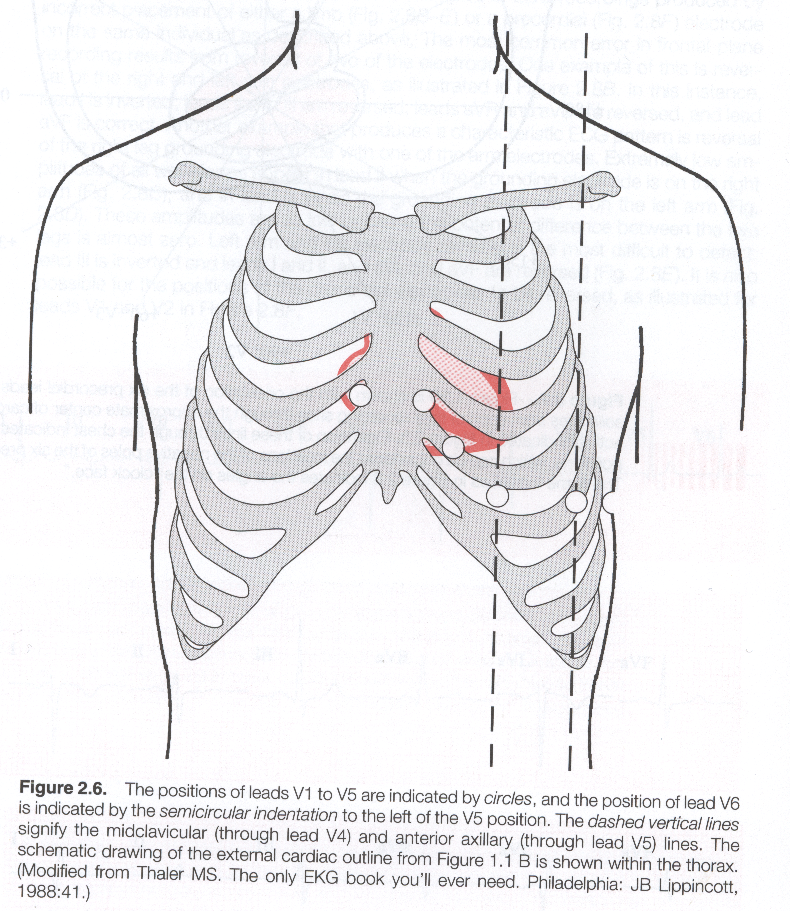 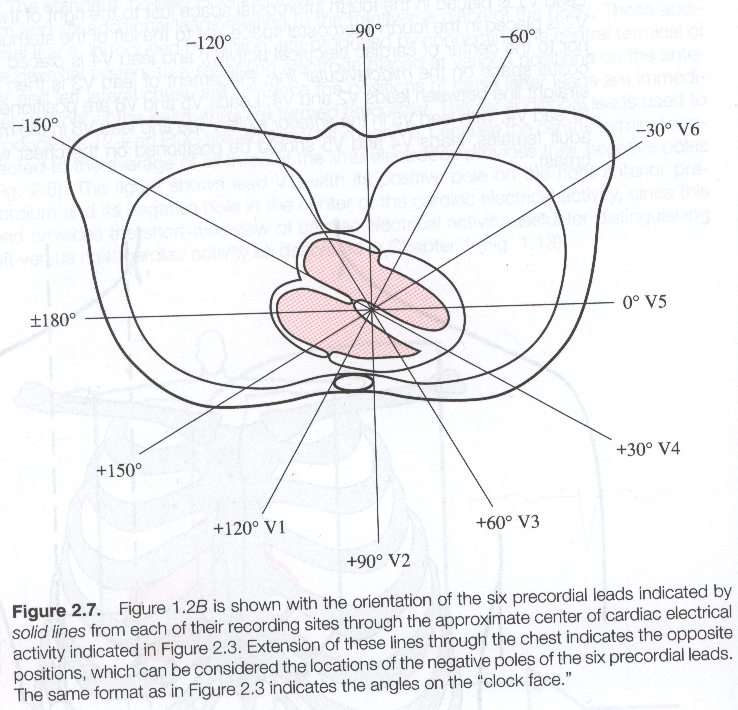 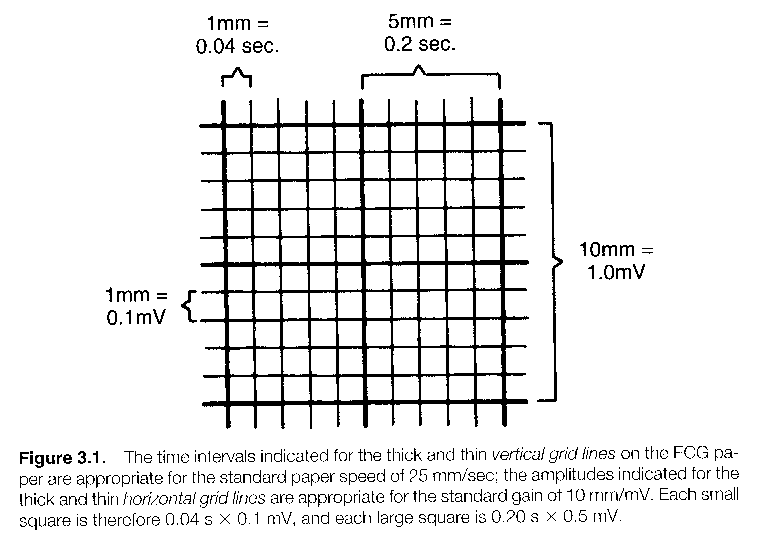 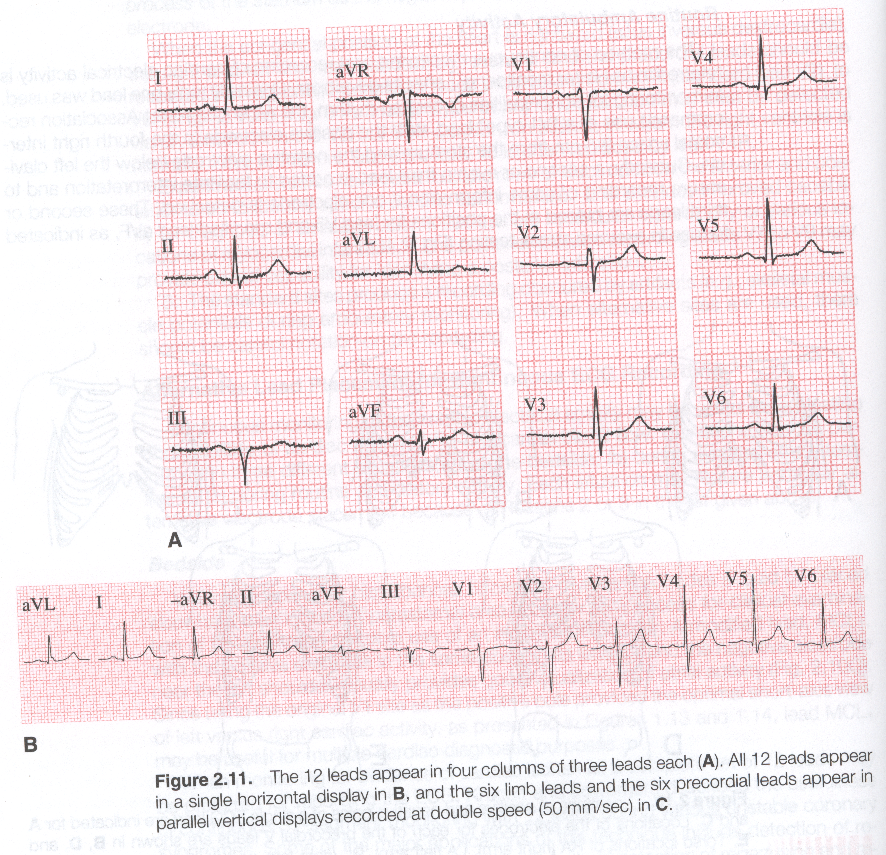 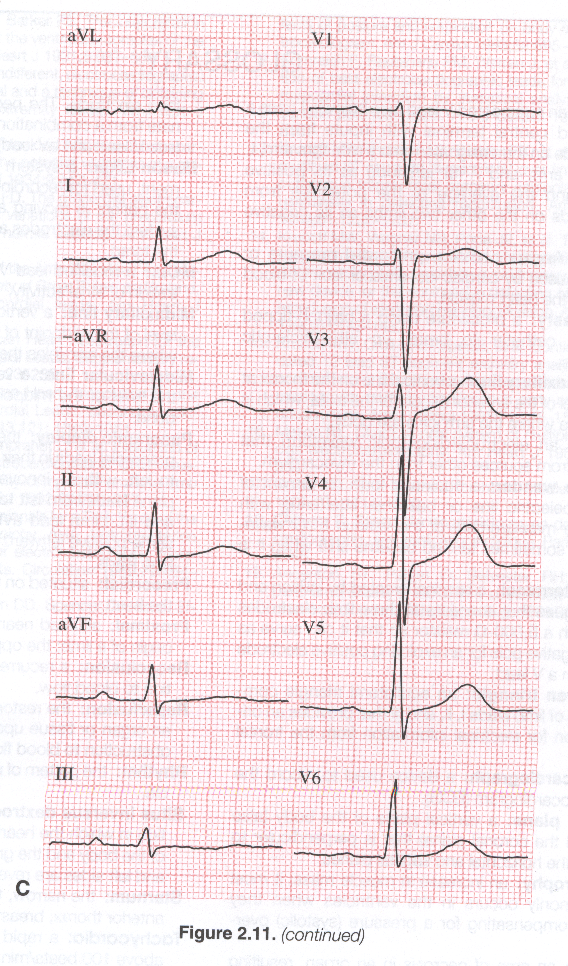 Premature Atrial Beat
Premature Atrial Beat
Premature Atrial Beat
Junctional Escape Complex
Sinus Tachycardia
Atrioventricular Nodal Reciprocating Tachycardia
Wolff Parkinson White Syndrome
Atrioventricular Reciprocating Tachycardia (ExtraNodal Accessory Pathways)
Atrial Tachycardia
Atrial Flutter
Atrial Fibrillation
Ventricular extrasystole
Ventricular Tachycardia
Ventricular Tachycardia
Ventricular Tachycardia
Torsade de pointes
Ventricular Fibrillation
Ventricular Fibrillation
Sinus Bradycardia
Accelarated Junctional Rhythm
Idioventricular Rhythm
First degree Atrioventricular Block
Mobitz I-Wenckebach
Mobitz II
Complete Atrioventricular Block
Asystole